NON INVASIVE VENTILATION
DR MUHAMMAD BILAL
DEFINITION : - 	        DELIVERY OF MECHANICAL VENTILATION TO THE LUNGS THAT DON’T REQUIRE ET.T. OR TRACHEOSTOMY
IRON LUNG     PNEUMOSUIT      CHEST    
VENTILATION  	          CUIRASS       
				     PNEUMOBELT              ROCKING BED    PRESSURE	VOLUME 
							        ASSISTED	ASSISTED

						             BIPAP 	         CPAP
TYPES OF NIV
NNPV
NPPV
ABDOMINAL DISPLACEMENT
Indications and Contraindications
IRON LUNG
NNPV
CHEST CUIRASS
ROCKING BED
PNEUMOBELT
NPPV      BIPAP                        CPAP
Exacerbation of COPD with Respiratory acidosis
Type II respiratory failure with chest wall deformity or neuromuscular disease
Failure of CPAP
Pneumonia with respiratory acidosis
Therapeutic trial with a view to intubation if it fails
Others (ARDS, post-op respiratory failure, to buy time prior to intubation)
Cardiogenic Pulmonary Oedema
Obstructive Sleep Apnoea
Chest Wall Trauma if hypoxic on adequate analgesia
Pneumonia
BIPAP
Patient Selection
Sick but not moribund
Able to protect airway
Conscious and co-operative
Haemodynamically stable
No excessive secretions
Few co-morbidities
Improvement on ABG with NIV
Pressure ventilation vs. volume ventilation
Pressure-cycled modes deliver a fixed pressure at variable volume 
Volume-cycled modes deliver a fixed volume at variable pressure
Pressure-cycled modes(P fixed, Vol variable)

Pressure Support Ventilation (PSV)
Pressure Control Ventilation (PCV)
CPAP
BiPAP
Volume-cycled modes (Vol fixed, P variable)
Control
Assist
Assist/Control
Intermittent Mandatory Ventilation (IMV)
Synchronous Intermittent Mandatory Ventilation (SIMV)
INTERFACES
ADVANTAGES                                    DISADVANTAGES
-Easy  to implement and remove                                                                        -Slower correction of gas exchange abnormality
-Improve patient comfort                                                                                    -Gastric distention  
-Reduce the need of sedation                                                                            - Air leaks
-Oral patency, preserve speech, swallowing and cough                                     -eye irritation
-Avoid complication of ETT nosocomial infection injury                                      -Facial skin necrosis
         to larynx , hypo pharynx and barotraumas                                                       -lack of airway access and claustrophobia
                                                                                                                                 -difficulty in suctioning  of secretion  and                                                                                                                                                                                                                                                                                                                                                                                                                                                                                                                                                                                                                                                    a                                                                                                                                  aspiration of secretions
INTERFACES
NASAL MASK
HELMET
NASAL PILLOWS
FULL FACE MASK
FULL FACE MASK
NASAL PILLOWS OR NASAL     CUSHIONS
Suitable for patients with
Claustrophobia
Skin sensitivities
Need for visibility
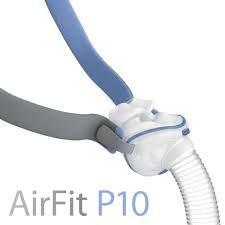 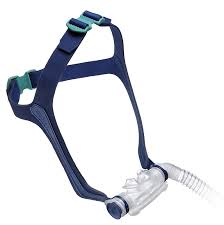 NASAL MASK
Advantages of Nasal Masks
Less risk of aspiration
Enhanced secretion clearance
Less claustrophobia
Easier speech
Less dead space
Disadvantages of Nasal Masks
Mouth leak
Less effectiveness with nasal obstruction
Nasal irritation and rhinorrhea
Mouth dryness
VENTURI MASK
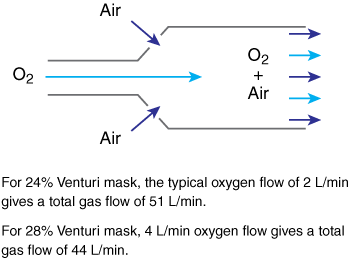 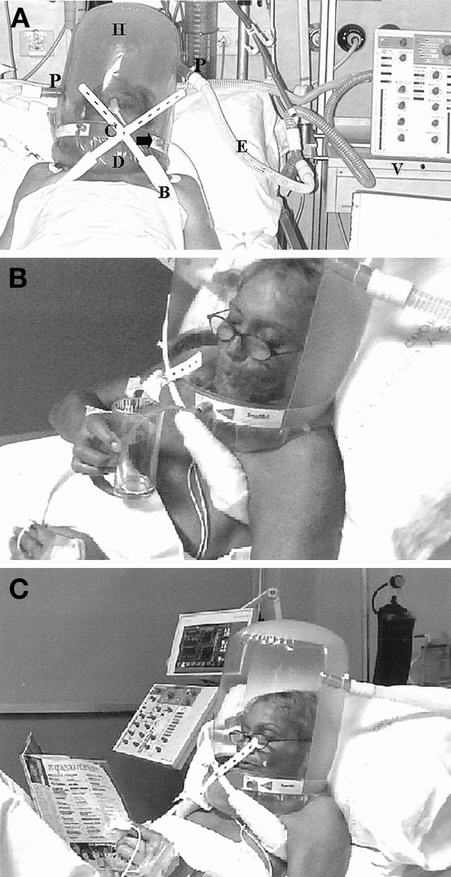 Helmet:-

Allows prolonged continuous application of NIV

Lesser complications like skin necrosis, gastric distension, and eye irritation
High flow oxygen by nasal cannula saves lives over noninvasive ventilation
Noninvasive ventilation’s benefits were shown in hypercarbic respiratory failure, primarily exacerbations of COPD and heart failure. This study suggests that in patients with hypoxemic respiratory failure without hypercarbia (such as due to pneumonia), high-flow oxygen by nasal cannula may be superior, and should be strongly considered as first line treatment instead of NIV.

Frat J-P et al. High-Flow Oxygen through Nasal Cannula in Acute Hypoxemic Respiratory Failure. N Engl J Med 2015; epub May 17, 2015.
THANK YOU